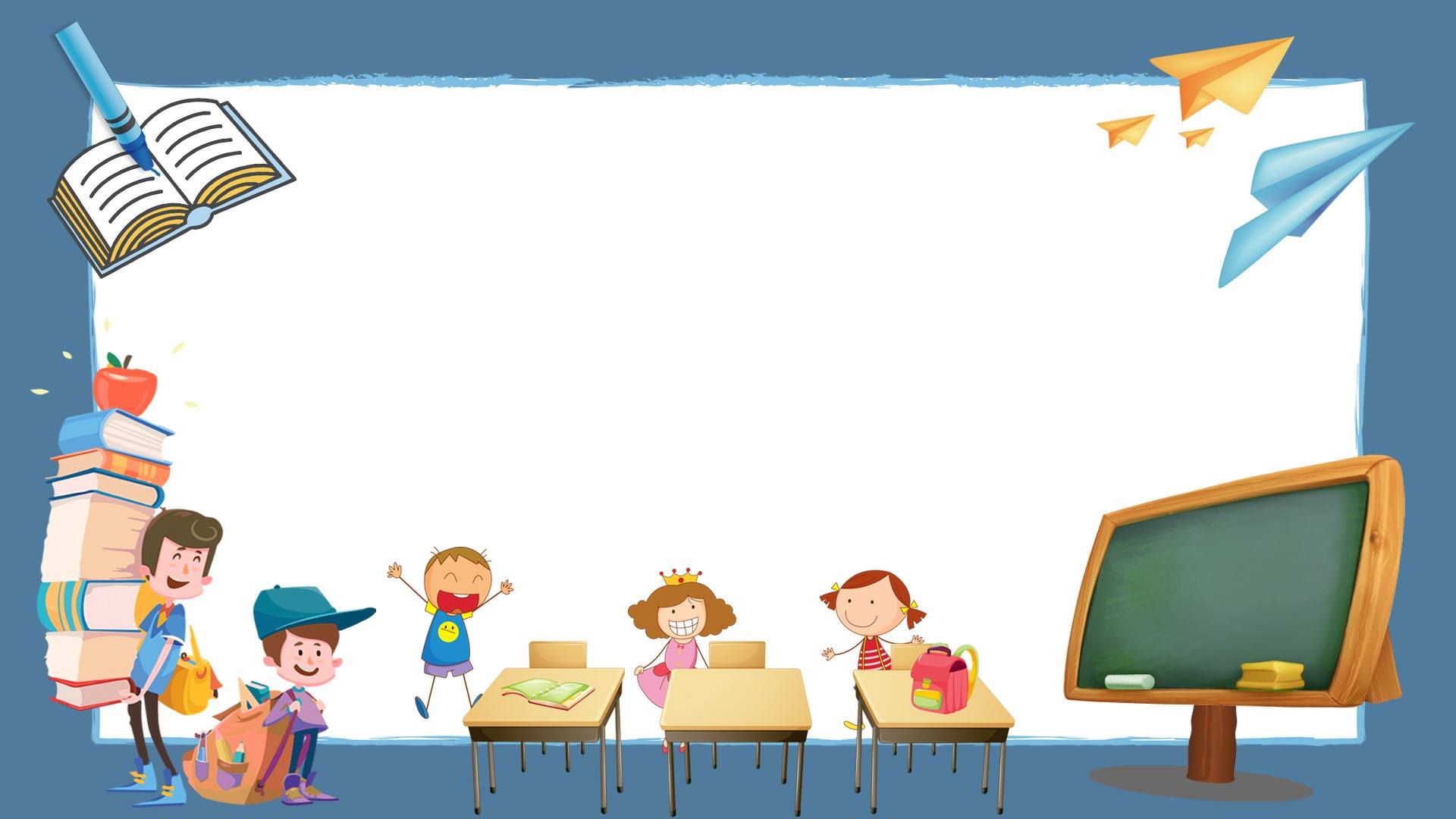 CHÀO MỪNG CÁC EM
ĐẾN VỚI TIẾT TOÁN
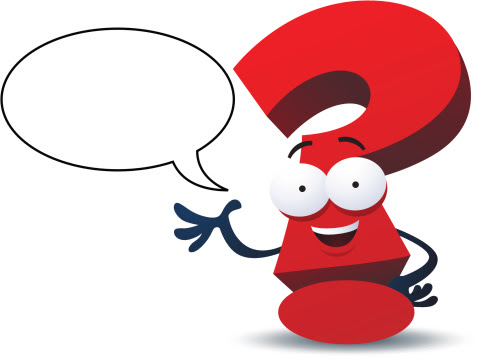 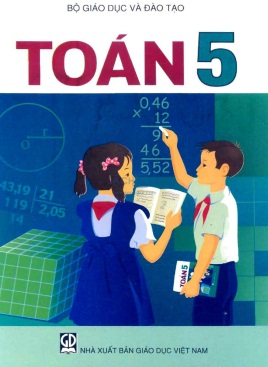 19 km
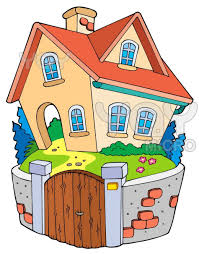 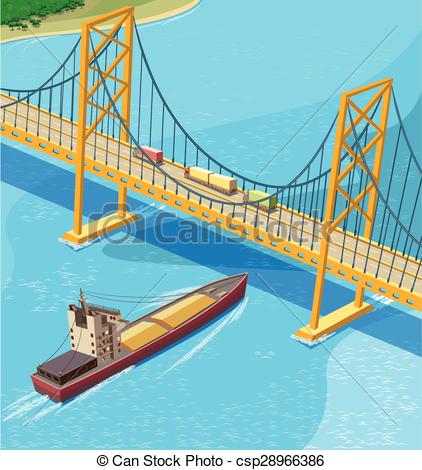 4,5 km
9,45 km
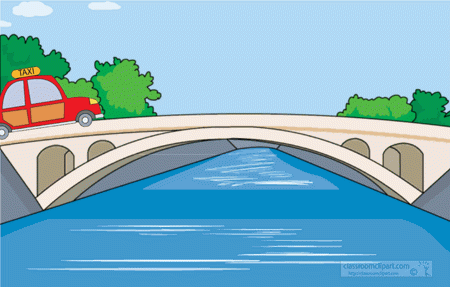 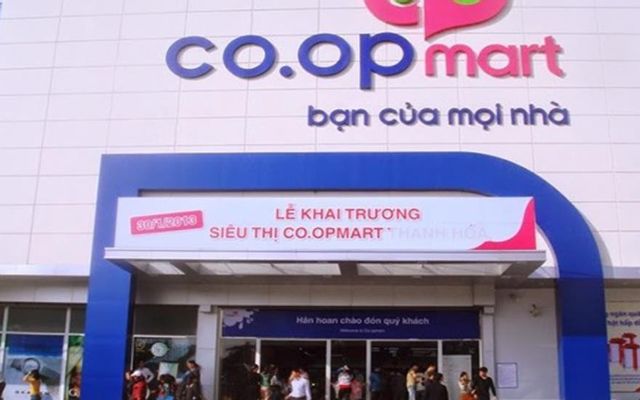 5,05 km
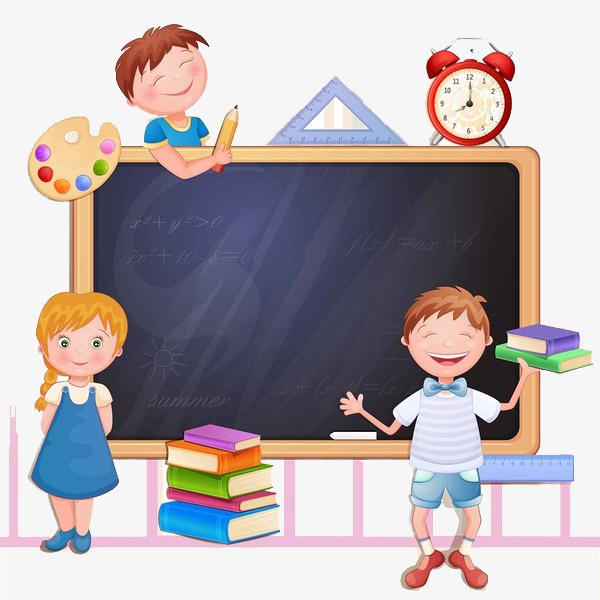 Thứ Sáu, ngày 26  tháng 11 năm 2020
Hệ trục tọa độ
Toán
TỔNG NHIỀU SỐ THẬP PHÂN
HÌNH HỌC 10
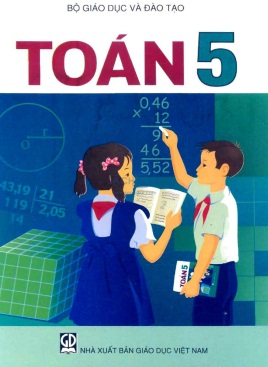 2
1
LUYỆN TẬP
CÁCH TÍNH TỔNG NHIỀU SỐ THẬP PHÂN
TIẾN TRÌNH BÀI HỌC
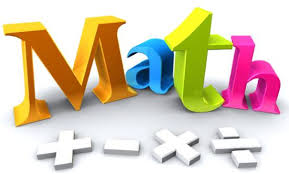 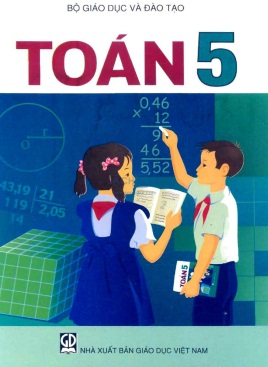 a) Ví dụ :
Có ba thùng đựng dầu, thùng thứ nhất có 27,5 lít; thùng thứ hai có 36,75 lít; thùng thứ ba có 14,5 lít. Hỏi cả ba thùng có bao nhiêu lít dầu?
Bài giải:
Ta đặt tính:
Cả ba thùng có số lít dầu là:
27,5
36,75
14,5
78,75 (lít)
27,5 + 36,75 + 14,5 =
+
Đáp số: 78,75 lít
,
8
7
7
5
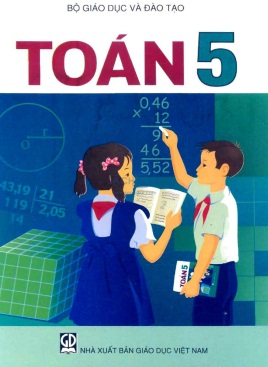 b) Bài toán:
Người ta uốn một sợi dây thép thành hình tam giác có độ dài các cạnh lần lượt là 8,7dm ; 6,25dm; 10dm. Tính chu vi của hình tam giác đó.
Bài giải:
Chu vi của hình tam giác là:
8,7dm
6,25dm
8,7 + 6,25 + 10 =
10dm
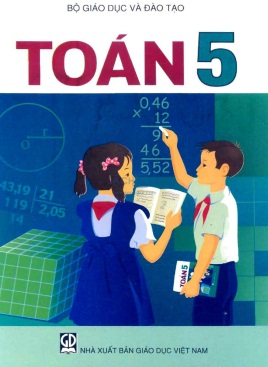 b) Bài toán:
Người ta uốn một sợi dây thép thành hình tam giác có độ dài các cạnh lần lượt là 8,7dm ; 6,25dm; 10dm. Tính chu vi của hình tam giác đó.
Bài giải:
8,7
Chu vi của hình tam giác là:
6,25
+
8,7 + 6,25 + 10 =
24,95 (dm)
10
Đáp số: 24,95dm
,
2
4
5
9
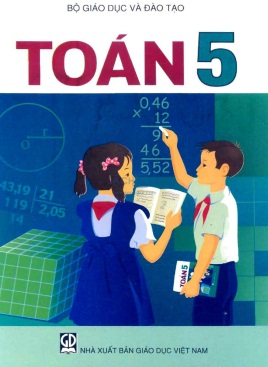 Luyện tập
1. Tính:
b) 6,4 + 18,36 + 52
a) 5,27 + 14,35 + 9,25
6,4
  + 1 8,3 6
5 2
5,2 7
  + 1 4,3 5
        9,2 5
,
6
7
7
6
,
8
7
8
2
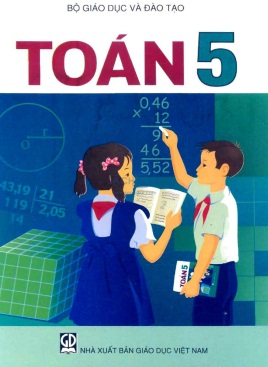 2. Tính rồi so sánh giá trị của (a + b) + c và a + (b + c)
2,5 + (6,8 + 1,2) =
10,5
(2,5 + 6,8) + 1,2 =
10,5
5,86
1,34 + (0,52 + 4) =
5,86
(1,34 + 0,52) + 4 =
Phép cộng các số thập phân có tính chất kết hợp: Khi cộng tổng hai số với số thứ ba, ta có thể cộng số thứ nhất với tổng của hai số còn lại.
Nhận xét:
(a + b) + c = a + (b + c)
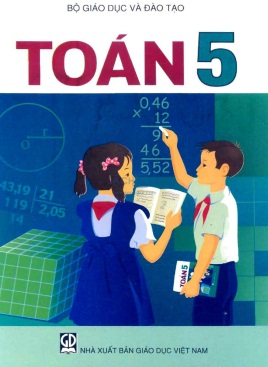 3. Sử dụng tính chất giao hoán và kết hợp để tính:
a)  12,7 + 5,89 + 1,3
c)  5,75 + 7,8 + 4,25 + 1,2
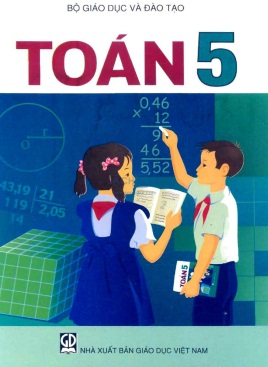 3. Sử dụng tính chất giao hoán và kết hợp để tính:
a)  12,7 + 5,89 + 1,3
+ 5,89
= (12,7 + 1,3)
+ 5,89
=         14
=         19,89
c)  5,75 + 7,8 + 4,25 + 1,2
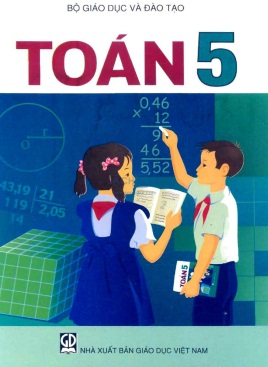 3. Sử dụng tính chất giao hoán và kết hợp để tính:
a)  12,7 + 5,89 + 1,3
+ 5,89
= (12,7 + 1,3)
+ 5,89
=         14
=         19,89
c)  5,75 + 7,8 + 4,25 + 1,2
= (5,75 + 4,25)
(7,8 + 1,2)
+
=  19
9
+
=
10
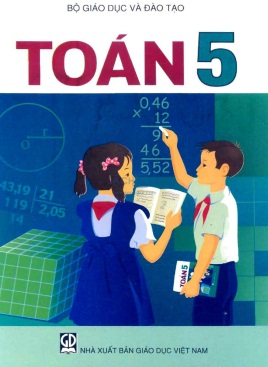 3. Sử dụng tính chất giao hoán và kết hợp để tính:
a)  12,7 + 5,89 + 1,3
+ 5,89
= (12,7 + 1,3)
+ 5,89
=         14
=         19,89
c)  5,75 + 7,8 + 4,25 + 1,2
= (5,75 + 4,25)
(7,8 + 1,2)
+
=  19
9
+
=
10
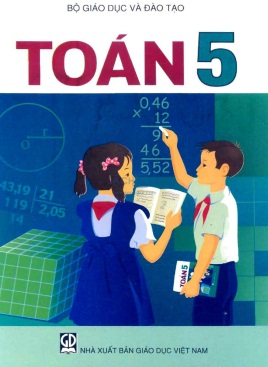 TRÒ CHƠI: AI NHANH, AI ĐÚNG?
Nối phép tính ở cột A tương ứng với kết quả đúng ở cột B.
B
A
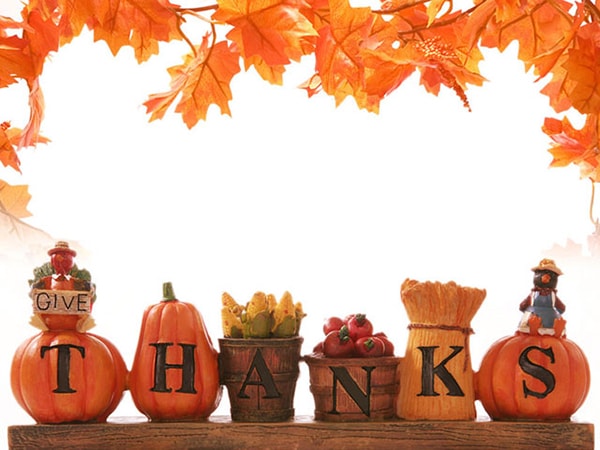 THẦY CHÚC CÁC CON HỌC GIỎI!